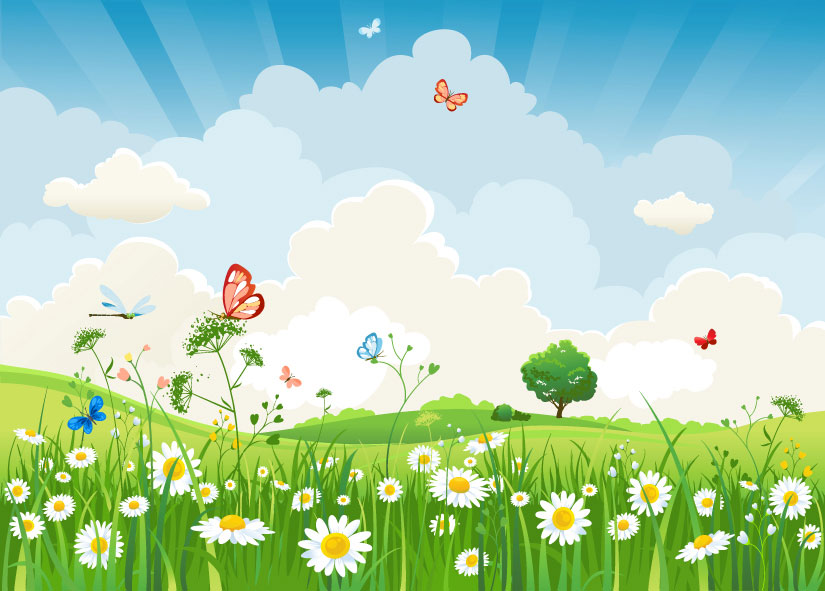 UBND QUẬN LONG BIÊN
TRƯỜNG MẦM NON ÁNH SAO
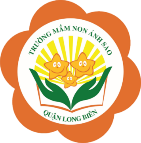 LĨNH VỰC PHÁT TRIỂN NGÔN NGỮ

      

			Đề tài: NBTN Quần áo của bé
			Lớp: 25 – 36 tháng
			Giáo viên: Nguyễn Thị Thành
Năm Học 2021 - 2022
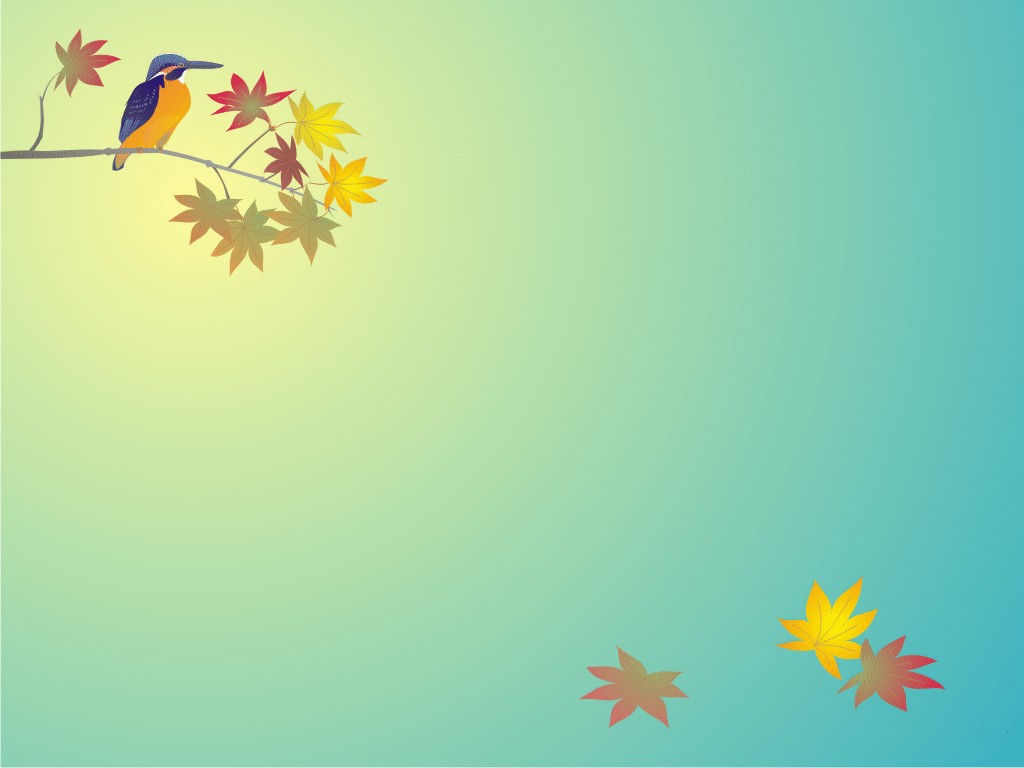 1: Ổn định tổ chức
2: Phương pháp, hình thức tổ chức 
Nhận biết quần áo của bé
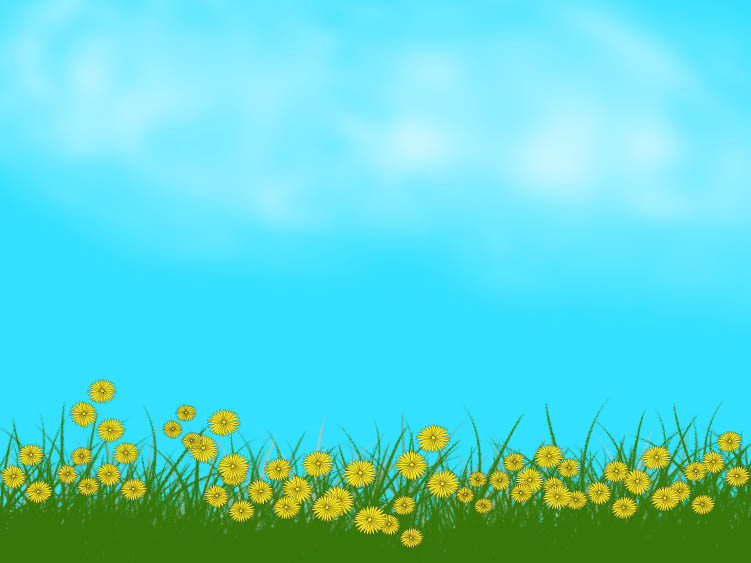 Quần áo mùa hè
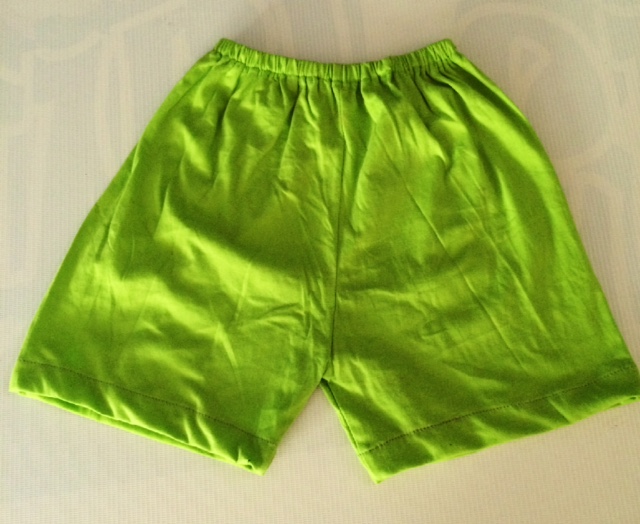 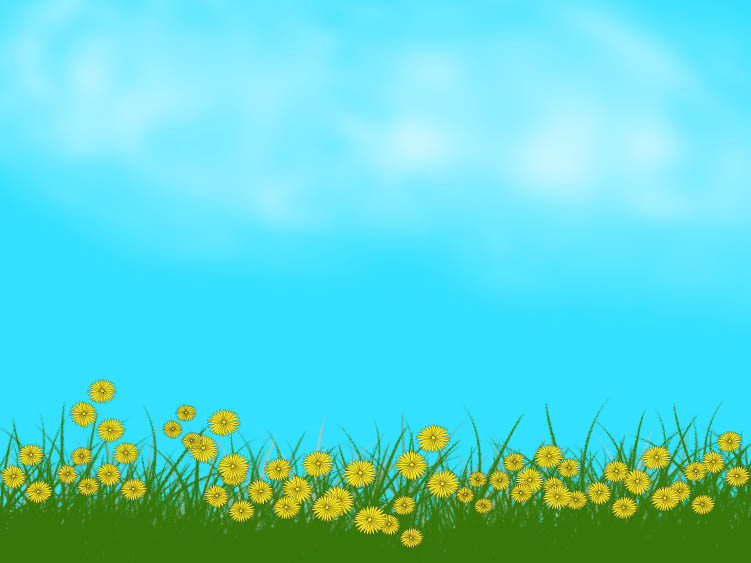 Váy
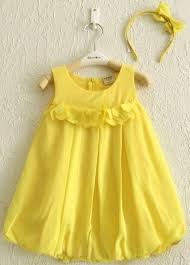 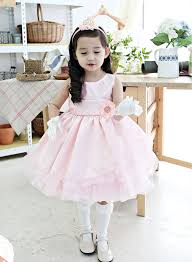 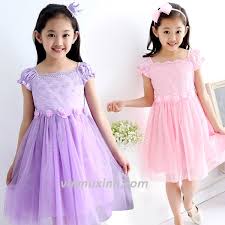 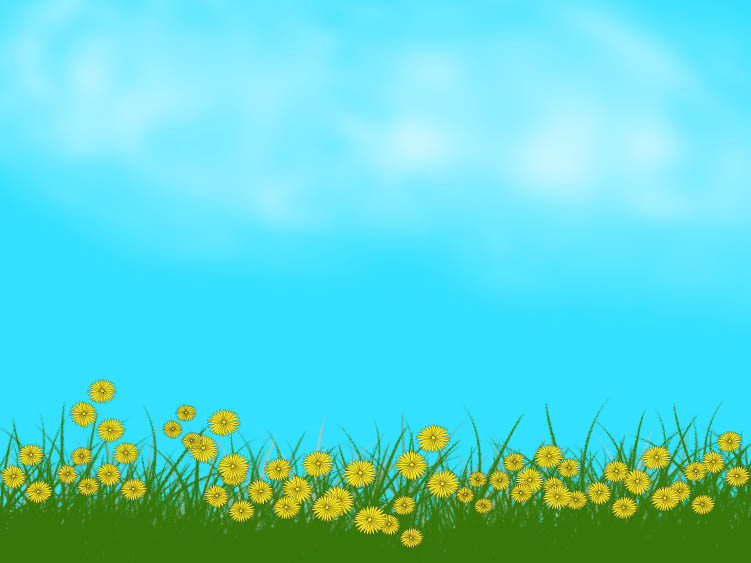 Quần áo mùa đông
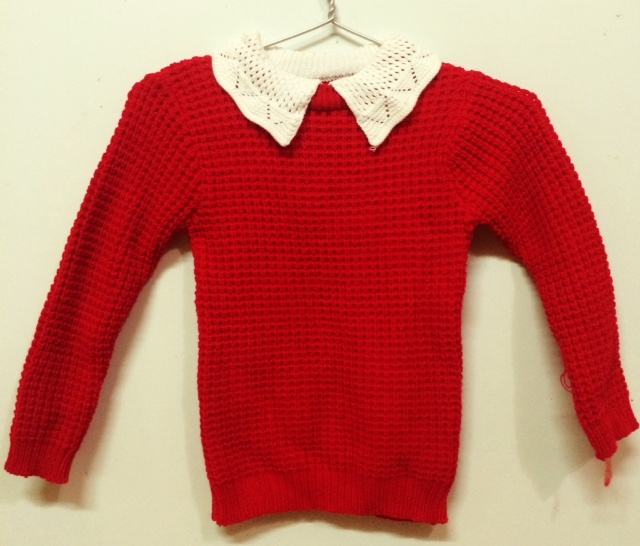 So sánh 
áo mùa hè –áo mùa đông
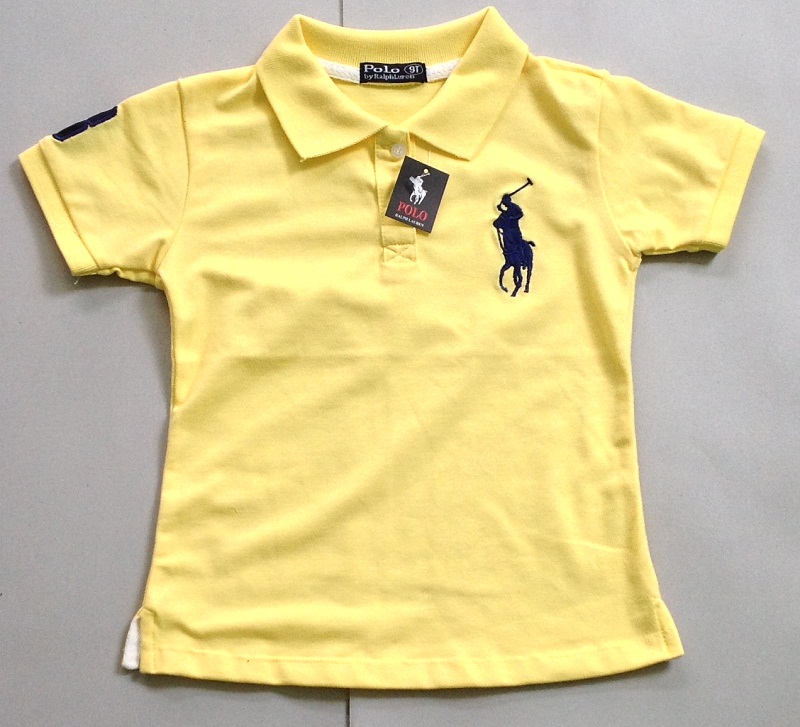 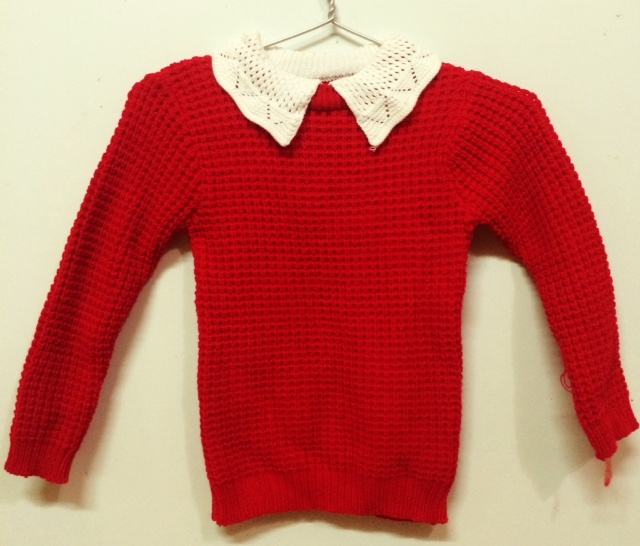 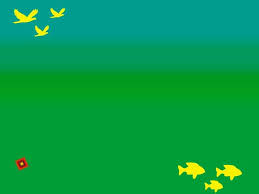 So sánh 
Quần mùa hè – Quần mùa đông
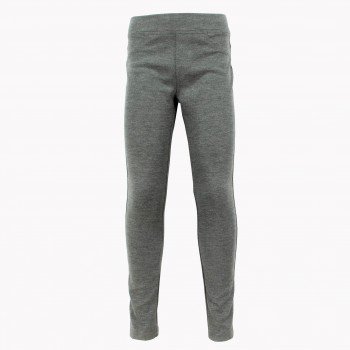 Luyện tập củng cố
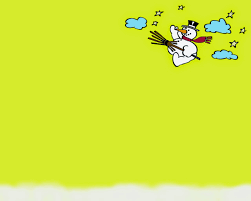 Trò chơi 1: Nhanh tay, nhanh mắt
Trò chơi 2: Trưng bày sản phẩm
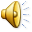 3. Kết thúc
Nhận xét và chuyển hoạt động